Ultra-Fast Multilevel Resistive Switching for Memory and Neuromorphic Computing
Scientific Achievement
A hybrid resistive switching effect controlled by the conducting channel and interface charge is realized in oxide-based memory devices for low power memory and neuromorphic computing.
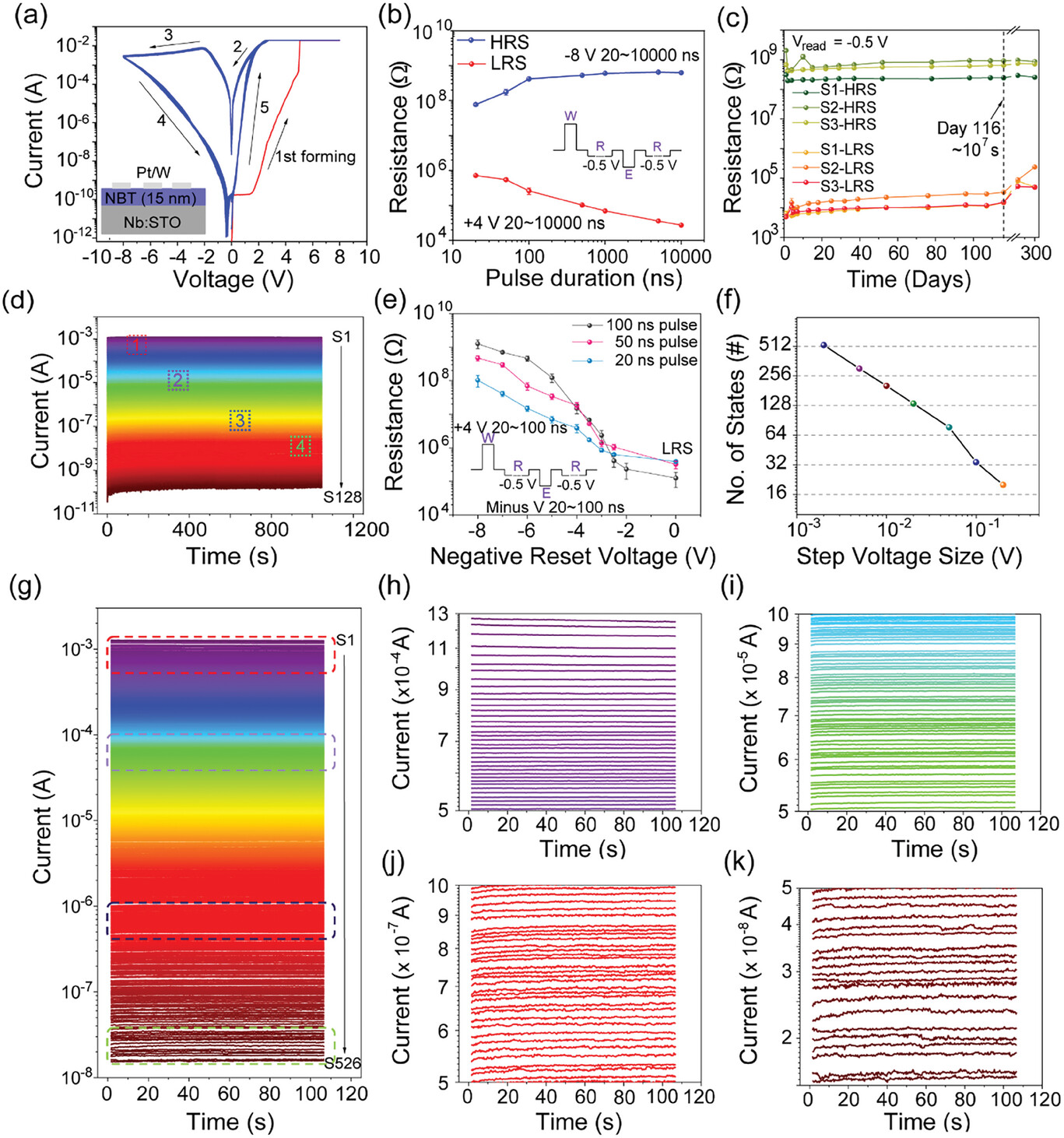 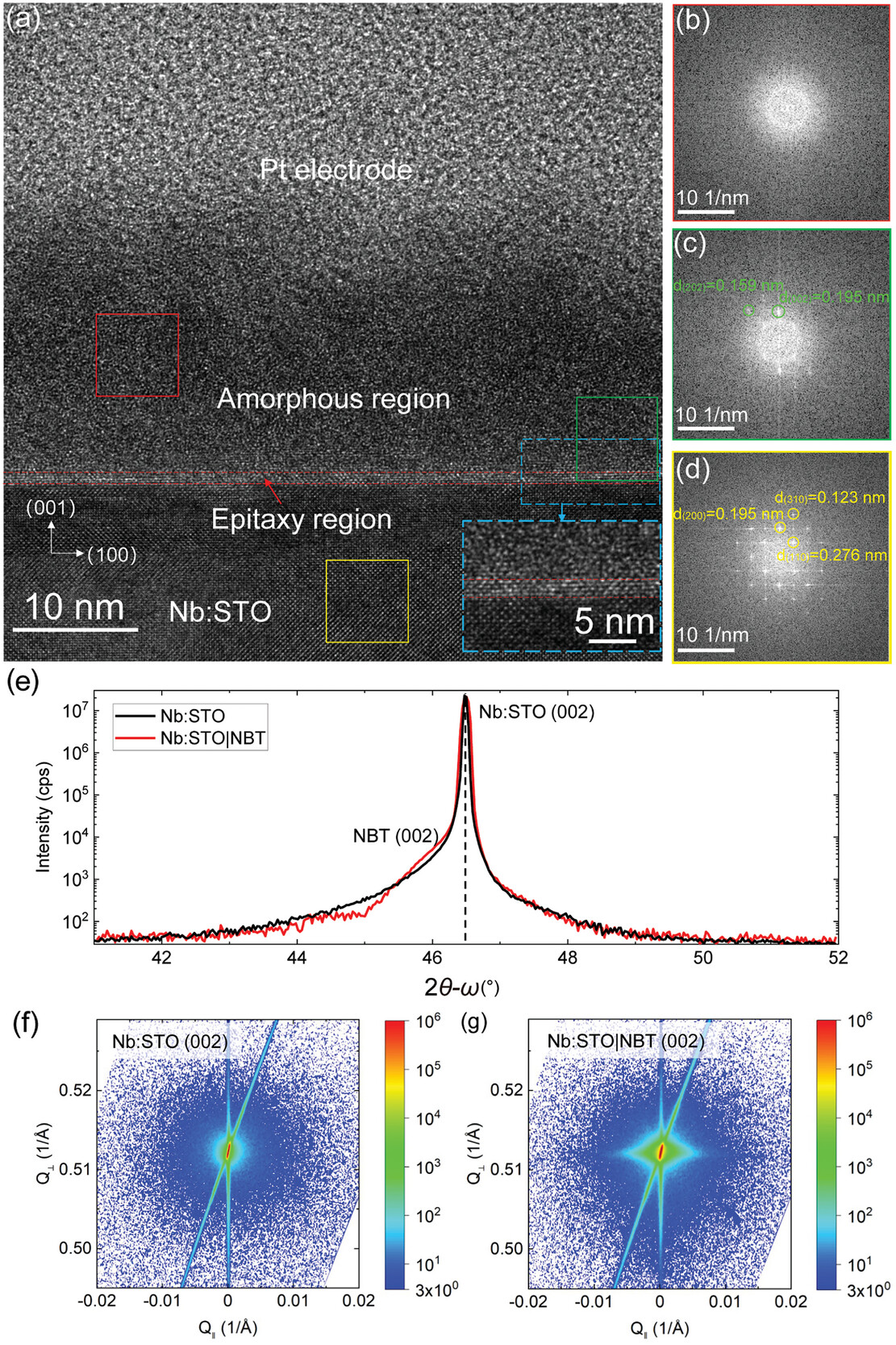 Significance and Impact
Development of a novel resistive switching device that shows > 512 distinct memory levels (equivalent to more than 9 bits).
Research Details
A thin resistive switching layer of sodium bismuth titanate (NBT) was deposited on conducting substrate (Nb:STO) using pulsed laser deposition at CMOS compatible temperature.
NBT film deposition parameters were controlled to achieve a thin crystalline layer (< 3.5 nm) with an overcoat of thick amorphous layer (8–30 nm).
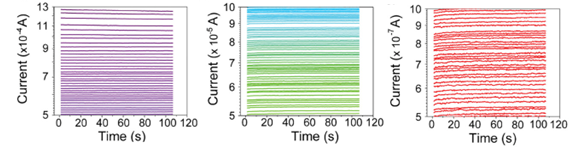 TEM image (top left) of the device and 525 distinct memory levels (top right). The bottom panel shows zoomed-in view of the distinct memory levels from three different regions.
Xiao, M.; Hellenbrand, M.; Strkalj, N.; Bakhit, B.; Sun, Z.; Barmpatsalos, N.; Joksas, D.; Dou, H.; Hu, Z.; Lu, P.; Karki, S. Ultra‐Fast Non‐Volatile Resistive Switching Devices with Over 512 Distinct and Stable Levels for Memory and Neuromorphic Computing. Advanced Functional Materials 2025.
Work was performed at the Center for Integrated Nanotechnologies.
1
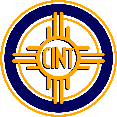 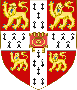 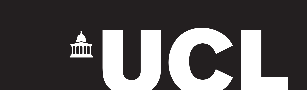 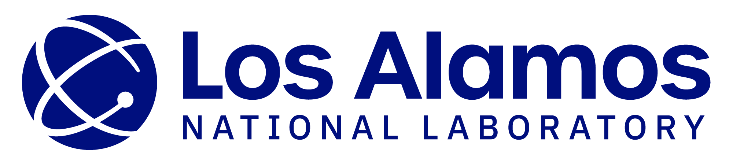 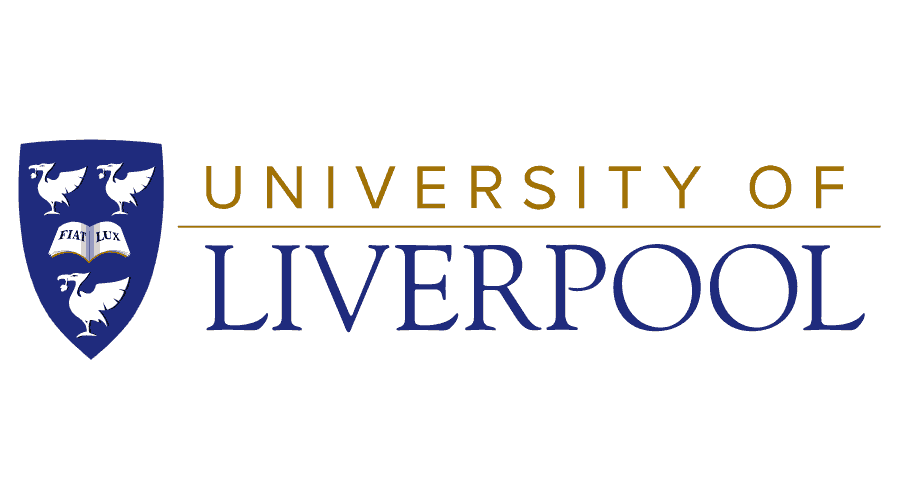 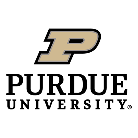 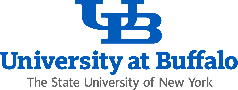 [Speaker Notes: 1-2 paragraph description of highlight – To make artificial intelligence (AI) systems more efficient, we need devices that can stably store data using very low power. However, achieving this has been a big challenge. In this study, researchers developed a new type of memory devices that can store over 512 different data levels (more than 9 bits) using extremely small amounts of energy. Meanwhile, these data levels are stable even without supplying constant power, making them a strong fit for future low-power memory and electronics. The proposed device uses a new structure with: (A) A very thin switching layer of oxide close to the bottom electrode that controls the flow of electric charge through the device. (B) An amorphous protective layer on top to stop ionic movement, helping each written state stay stable over time. (C). A partial conductive path/filament that flows current in a very localized way. These features allow the device to tune its resistance quickly (~ 20 nanoseconds) between states without needing complete device reset. Finally, a simulation of how this memory would work in an artificial neural network for tasks like recognizing handwritten numbers, the system performed reliably as the digital memory would.

Acknowledgements – Ming Xiao, Markus Hellenbrand, Zhuotong Sun, and Judith L. MacManus-Driscoll gratefully acknowledge funding of this work by the Royal Academy of Engineering with grant CIET1819_24, the European Union with grant EU-H2020-ERC-ADG #882929 (EROS), and the EPSRC with grant EPSRC-EP/T012218/1-ECCS for funding. Nives Strkalj gratefully acknowledges funding from the Swiss National Science Foundation (Grant No. P2EZP2-199913). Babak Bakhit gratefully acknowledges financial support from the Swedish Research Council (VR), grant no. 2019-00191 (for accelerator-based ion-technological centre in tandem accelerator laboratory in Uppsala University, Sweden), grant no. 2021-00357, and the CAPE BlueSky Research Award 2022. Dovydas Joksas gratefully acknowledges studentship funding from the EPSRC (ref. 2094654) and fellowship funding and support from the UK Government Office for Science and the Royal Academy of Engineering. Nikolaos Barmpatsalos gratefully acknowledges studentship funding from the EPSRC (ref. 2249353). Adnan Mehonic gratefully acknowledges financial support from the Royal Academy of Engineering in the form of a Senior Research Fellowship and the EPSRC for financial support with grant EP/X018431/1. Hongyi Dou, Zedong Hu, and Haiyan Wang gratefully acknowledge the support from the U.S. National Science Foundation (ECCS-1902644 and NSF DMR-2016453) for the effort at Purdue University. Sandia National Laboratories is a multi-program laboratory managed and operated by National Technology and Engineering Solutions of Sandia, LLC, a wholly owned subsidiary of Honeywell International, Inc., for the U.S. Department of Energy's National Nuclear Security Administration under contract DE-NA0003525. This paper describes objective technical results and analysis. Any subjective views or opinions that might be expressed in the paper do not necessarily represent the views of the U.S. Department of Energy or the United States Government. The work at Los Alamos National Laboratory was supported by the NNSA's Laboratory Directed Research and Development Program, and was performed, in part, at the CINT, an Office of Science User Facility operated for the U.S. Department of Energy Office of Science. Los Alamos National Laboratory, an affirmative action equal opportunity employer, is managed by Triad National Security, LLC for the U.S. Department of Energy's NNSA, under contract 89233218CNA000001. Jonathan D. Major thanks the EPSRC for support via grants EP/N014057/1, EP/T006188/1, and EP/W03445X/1. Quanxi Jia thanks the U.S. National Science Foundation grant under the award number ECCS-1902623.

Publication/ press releases/ related links: 
https://advanced.onlinelibrary.wiley.com/doi/full/10.1002/adfm.202418980
Xiao, M.; Hellenbrand, M.; Strkalj, N.; Bakhit, B.; Sun, Z.; Barmpatsalos, N.; Joksas, D.; Dou, H.; Hu, Z.; Lu, P.; Karki, S. Ultra‐Fast Non‐Volatile Resistive Switching Devices with Over 512 Distinct and Stable Levels for Memory and Neuromorphic Computing. Advanced Functional Materials 2025. https://doi.org/10.1002/adfm.202418980]